Lecture: Pipelining Extensions
Topics: bypassing, deeper pipelines, control hazards
1
RISC/CISC  Loads/Stores
Registers and memory
Complex and reduced instrs
Format of a load/store
2
Pipeline Summary
RR           ALU           DM           RW

ADD R3  R1, R2    Rd R1,R2   R1+R2           --          Wr R3

BEZ   R1, [R5]            Rd R1, R5       --               --             --
                           Compare, Set PC

LD   R6  8[R3]         Rd R3        R3+8      Get data     Wr R6

ST   R6  8[R3]       Rd R3,R6     R3+8      Wr  data       --
3
Problem 4
For the following code sequence, show how the instrs
   flow through the pipeline:
     ADD  R3  R1, R2
     LD     R7  8[R6] 
     ST     R9  4[R8]
     BEZ   R4, [R5]
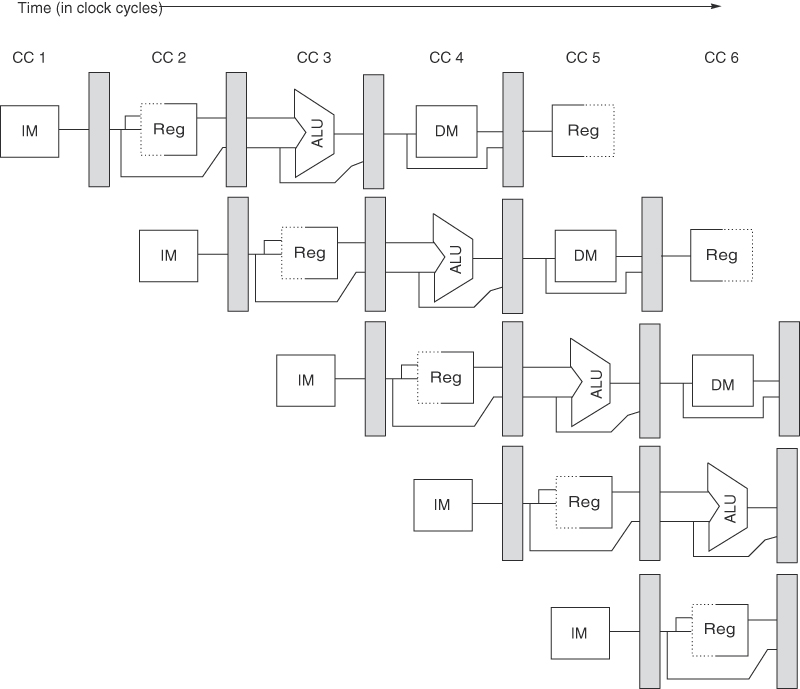 4
Problem 4
For the following code sequence, show how the instrs
   flow through the pipeline:
     ADD  R3  R1, R2
     LD     R7  8[R6] 
     ST     R9  4[R8]
     BEZ   R4, [R5]
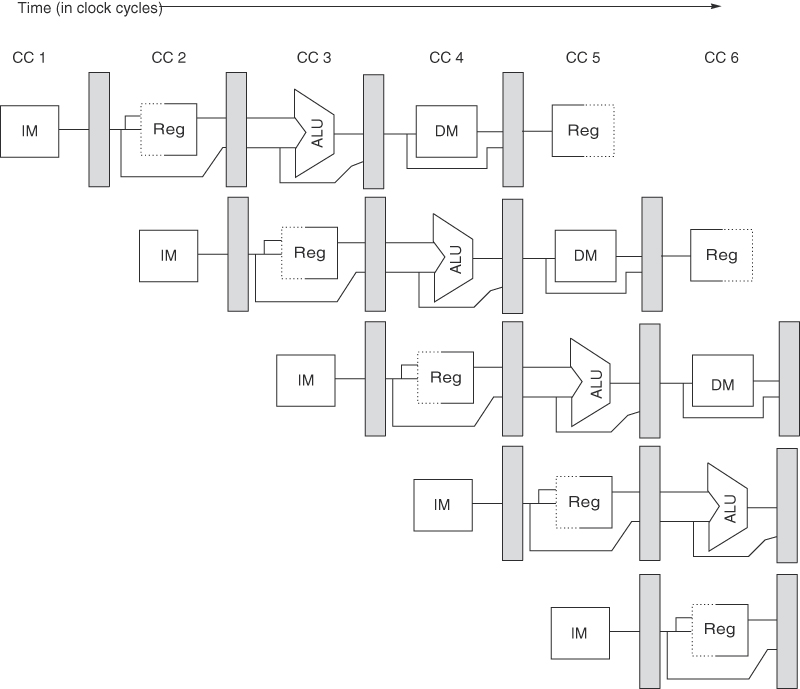 ADD
ADD
ADD
ADD
ADD
LD
LD
LD
LD
LD
ST
ST
ST
ST
BEZ
BEZ
5
Hazards
Structural hazards: different instructions in different stages
   (or the same stage) conflicting for the same resource

 Data hazards: an instruction cannot continue because it
   needs a value that has not yet been generated by an
   earlier instruction

 Control hazard: fetch cannot continue because it does
   not know the outcome of an earlier branch – special case
   of a data hazard – separate category because they are
   treated in different ways
6
Structural Hazards
Example: a unified instruction and data cache 
   stage 4 (MEM) and stage 1 (IF) can never coincide

 The later instruction and all its successors are delayed
   until a cycle is found when the resource is free  these
   are pipeline bubbles

 Structural hazards are easy to eliminate – increase the
   number of resources (for example, implement a separate
   instruction and data cache)
7
Problem 5
Show the instruction occupying each stage in each cycle (no bypassing)
    if I1 is R1+R2R3   and I2 is  R3+R4R5  and I3 is R7+R8R9
CYC-1
CYC-2
CYC-3
CYC-4
CYC-5
CYC-6
CYC-7
CYC-8
IF
IF
IF
IF
IF
IF
IF
IF
D/R
D/R
D/R
D/R
D/R
D/R
D/R
D/R
ALU
ALU
ALU
ALU
ALU
ALU
ALU
ALU
DM
DM
DM
DM
DM
DM
DM
DM
RW
RW
RW
RW
RW
RW
RW
RW
8
Problem 5
Show the instruction occupying each stage in each cycle (no bypassing)
    if I1 is R1+R2R3   and I2 is  R3+R4R5  and I3 is R7+R8R9
CYC-1
CYC-2
CYC-3
CYC-4
CYC-5
CYC-6
CYC-7
CYC-8
IF
I1
IF
I2
IF
I3
IF
I3
IF
I3
IF
I4
IF
I5
IF
D/R
D/R
I1
D/R
I2
D/R
I2
D/R
I2
D/R
I3
D/R
I4
D/R
ALU
ALU
ALU
I1
ALU
ALU
ALU
I2
ALU
I3
ALU
DM
DM
DM
DM
I1
DM
DM
DM
I2
DM
I3
RW
RW
RW
RW
RW
I1
RW
RW
RW
I2
9
Bypassing: 5-Stage Pipeline
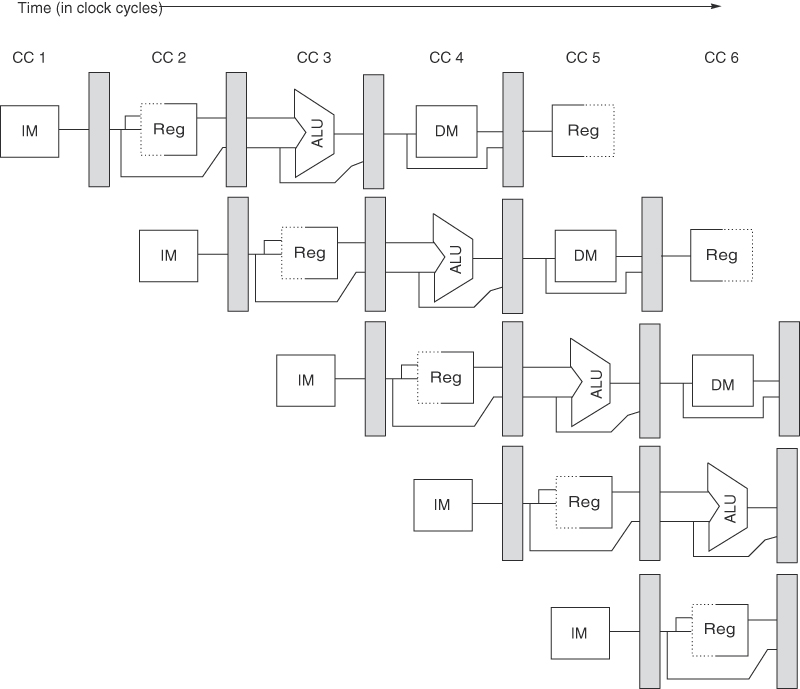 PC/L1
L2
L4
L5
L3
10
Source: H&P textbook
Problem 6
Show the instruction occupying each stage in each cycle (with bypassing)
    if I1 is R1+R2R3   and I2 is  R3+R4R5  and I3 is R3+R8R9.
    Identify the input latch for each input operand.
CYC-1
CYC-2
CYC-3
CYC-4
CYC-5
CYC-6
CYC-7
CYC-8
IF
IF
IF
IF
IF
IF
IF
IF
D/R
D/R
D/R
D/R
D/R
D/R
D/R
D/R
ALU
ALU
ALU
ALU
ALU
ALU
ALU
ALU
DM
DM
DM
DM
DM
DM
DM
DM
RW
RW
RW
RW
RW
RW
RW
RW
11
Problem 6
Show the instruction occupying each stage in each cycle (with bypassing)
    if I1 is R1+R2R3   and I2 is  R3+R4R5  and I3 is R3+R8R9.
    Identify the input latch for each input operand.
CYC-1
CYC-2
CYC-3
CYC-4
CYC-5
CYC-6
CYC-7
CYC-8
IF
I1
IF
I2
IF
I3
IF
I4
IF
I5
IF
IF
IF
D/R
D/R
I1
D/R
I2
D/R
I3
D/R
I4
D/R
D/R
D/R
L3 L3        L4 L3        L5 L3
ALU
ALU
ALU
I1
ALU
I2
ALU
I3
ALU
ALU
ALU
DM
DM
DM
DM
I1
DM
I2
DM
I3
DM
DM
RW
RW
RW
RW
RW
I1
RW
I2
RW
I3
RW
Pipeline Implementation
Signals for the muxes have to be generated – some of this can happen during ID
 Need look-up tables in decode stage to identify situations that merit bypassing/stalling
    – the number of inputs to the muxes goes up
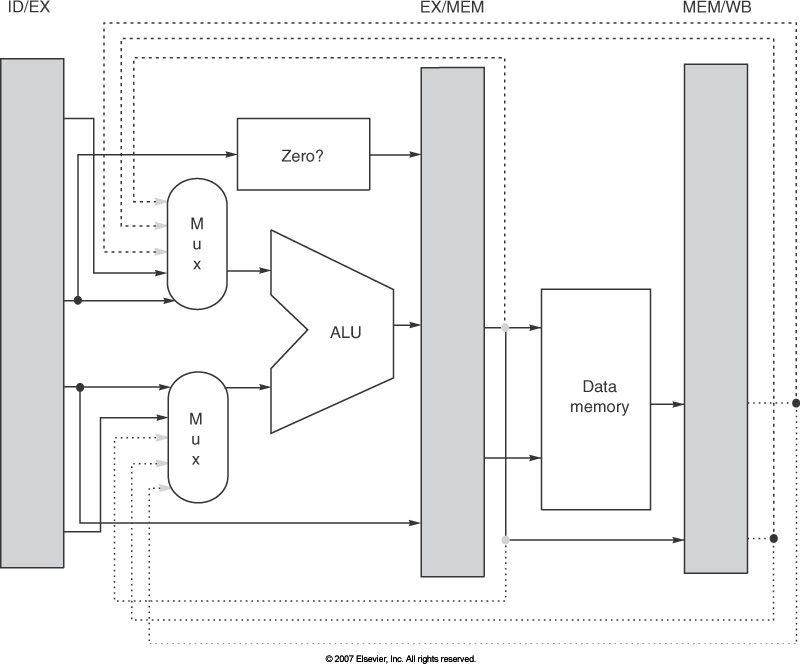 13
Problem 7
For the 5-stage pipeline (RR and RW take half a cycle)



 For the following pairs of instructions, how many stalls will the 2nd 
   instruction experience (with and without bypassing)?

  ADD R3  R1+R2
    ADD R5  R3+R4               
 LD R2  [R1]                        
   ADD R4  R2+R3                
 LD R2  [R1]
   SD R3  [R2] 
 LD R2  [R1]
   SD R2  [R3]
IF
D/RR
AL
DM
RW
14
Problem 7
For the 5-stage pipeline (RR and RW take half a cycle)



 For the following pairs of instructions, how many stalls will the 2nd 
  instruction experience (with and without bypassing)?

  ADD R3  R1+R2
    ADD R5  R3+R4               without: 2  with: 0
 LD R2  [R1]                        
   ADD R4  R2+R3                without: 2   with: 1
 LD R2  [R1]
   SD R3  [R2]                       without: 2   with: 1
 LD R2  [R1]
   SD R2  [R3]                       without: 2   with: 0
IF
D/RR
AL
DM
RW
15
Summary
For the 5-stage pipeline, bypassing can eliminate delays
    between the following example pairs of instructions:
        add/sub             R1, R2, R3
        add/sub/lw/sw   R4, R1, R5

        lw        R1, 8(R2)
        sw       R1, 4(R3)

 The following pairs of instructions will have intermediate
    stalls:
         lw                    R1, 8(R2)
        add/sub/lw      R3, R1, R4       or   sw   R3, 8(R1)

         fmul       F1, F2, F3
         fadd       F5, F1, F4
16
17